Шеринг строительной техники
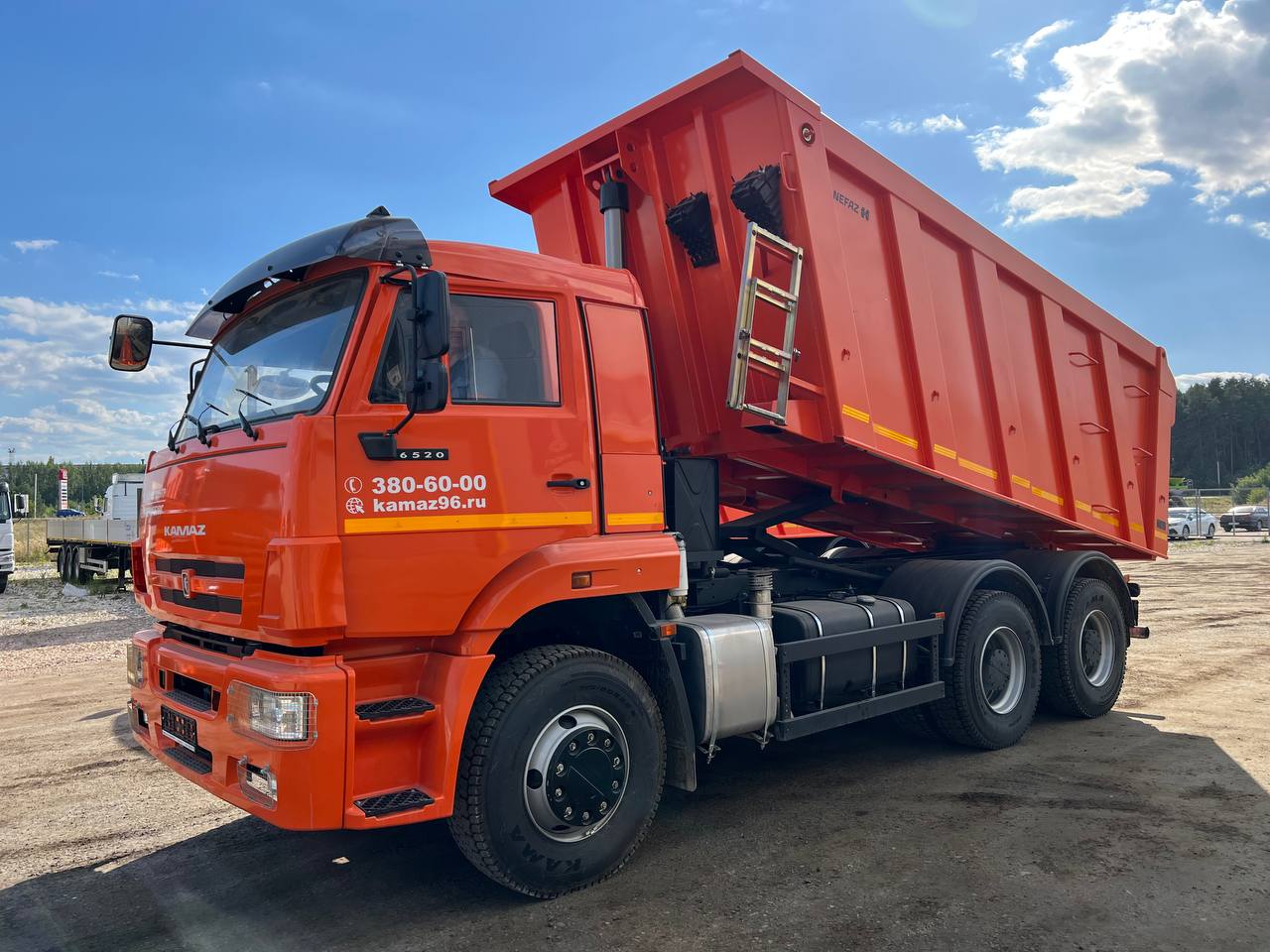 АКТУАЛЬНОСТЬ
Рост популярности работы модели Sharing economy
E-commerce является одним из самых быстрорастущих сегментов экономики в мире, как на B2B, так и на B2C-рынках

Философия sharing economy ставит своей целью снижение затратной стоимости через активное внедрение новых технологий в существующие сервисы

Маркетплейс — оптимальный инструментарий для продвижения товара/услуги на рынке, т.к. в одном месте собрана информация о товарах и услугах разных компаний, зарегистрированных в системе, и она предоставляется покупателю по запросу в структурированном виде, пригодном для сравнения, выбора и покупки.
ПРОБЛЕМЫ
Высокая стоимость для пользователей строительной техники
Покупка
Эксплуатационные расходы
Издержки владения
Проблемы с поиском необходимой техники
Ненадежные партнеры
Непроверенные сервисы
Значительное время поиска
Долгий срок аренды
РЕШЕНИЕ
СПЕЦИАЛИЗИРОВАННАЯ ПЛАТФОРМА В ФОРМАТЕ МАРКЕТПЛЕЙСА
Экономия времени на поиск необходимой техники и переговоры
Отслеживание заказов, служба поддержки
Удобная и безопасная оплата
Удобство выбора сервиса
Объединение на одной платформе арендодателей и клиентов
Онлайн контроль
Аренда только на необходимое время
РЫНОК
На территории Омской области 
подобного сервиса НЕТ
Наиболее популярная техника для шеринга по оценке экспертов НТИ (https://experts.nti.work/e-registry/4813/profile)  – самосвалы, по причине высокой стоимости покупки и высокого спроса на них в связи с ростом темпов строительства в Омской области (https://erzrf.ru/news/rosstat_vvod_zhilya_v_omskoj_oblasti_za_yanvar-dekabr_2022_goda_vyros_na_8_5_protsentov_grafiki)
Алгоритм процесса шеринга
Информация о технике
Владельцы строительной техники
Заказ техники
Пользователи  строительной техники
Цифровая платформа
freemium-модель
Комиссия за заказ 
на портале
Быстрый поиск необходимой техники
Помощь арендодателям в поиске клиентов
Выбор техники
Заказ и подбор необходимого варианта
Экономия времени, финансовых ресурсов
Профессиональная специализация портала
Онлайн оплата
Согласование с арендодателем
Оказание услуги
Рабочий автомобиль, готовый к эксплуатации +ОСАГО +КАСКО
Бизнес-модель
Планирование финансовых показателей
Все финансовые показатели возможно оценить только после тестового режима  работы портала
Базовые затраты – разработка портала в формате маркетплейса 
от 500 000 руб.
Текущие результаты
Изучение потребностей и запросов на услугу
Бизнес-идея на стадии проработки и уточнения расчетов

Положительный отклик по результатам опроса потенциальных клиентов
Оформление алгоритма оказания услуг
Планы развития
Для бизнес идеи – детальная проработка и развитие цифровой платформы шеринга 

Расширение команды, поиск специалистов в области разработки сайтов, защиты информации 

Детализированные технико-экономические и финансовые расчеты 

Для команды – проработка бизнес идеи для реализации в формате стартап как диплом
Команда
Планируется расширение команды для проработки сайта, уточнения алгоритма оказания услуг.
Контакты по ссылке на проект
https://pt.2035.university/project/sering-stroitelnoj-tehniki